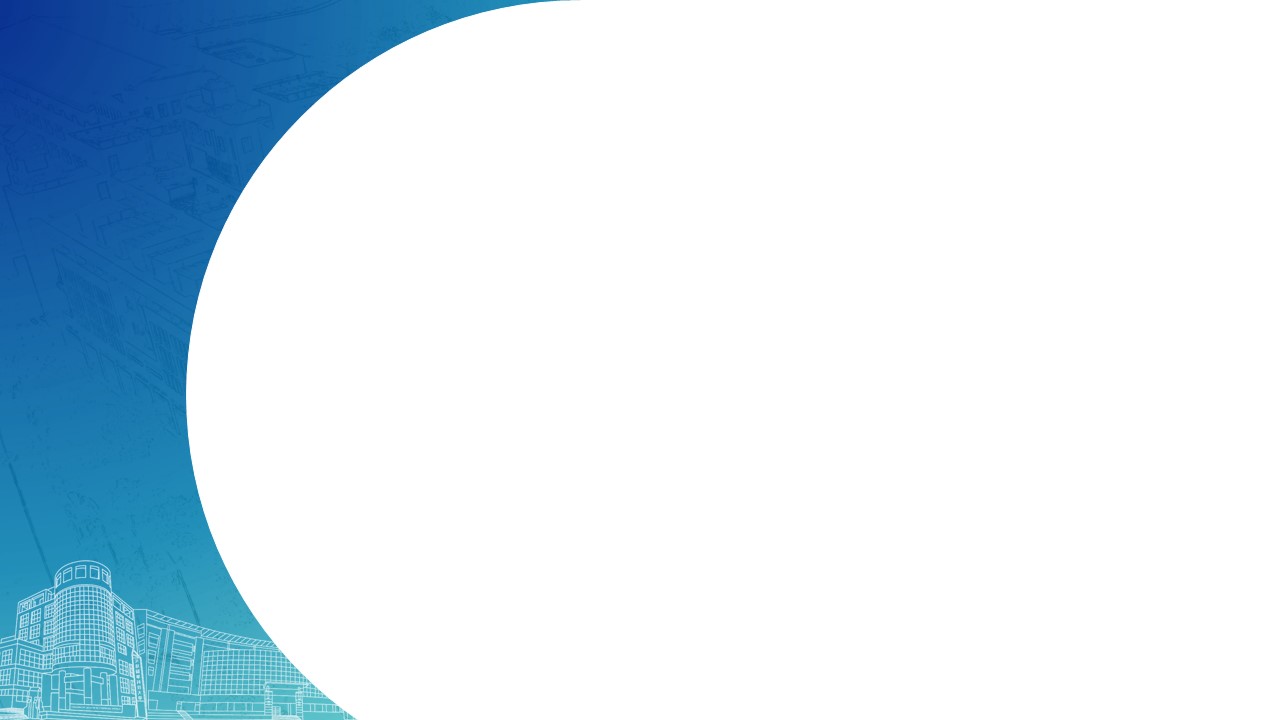 ※建議字級16pt以上